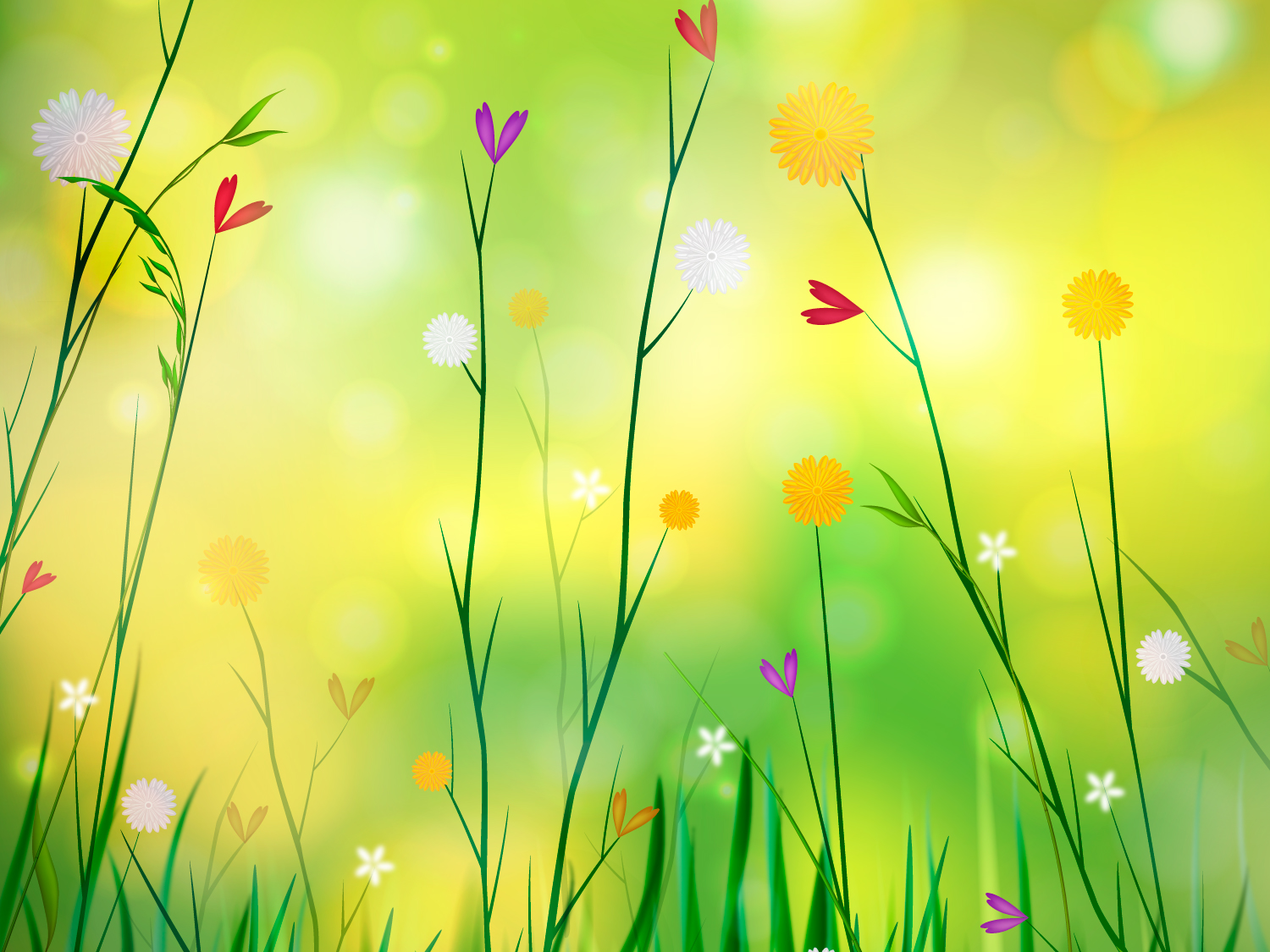 Конкурс чтецов 
1- классы 
КГУ СОШ № 30 Ecochallenge2019
4
Click to add Title
1
Click to add Title
2
Click to add Title
3
5
Click to add Title
Click to add Title
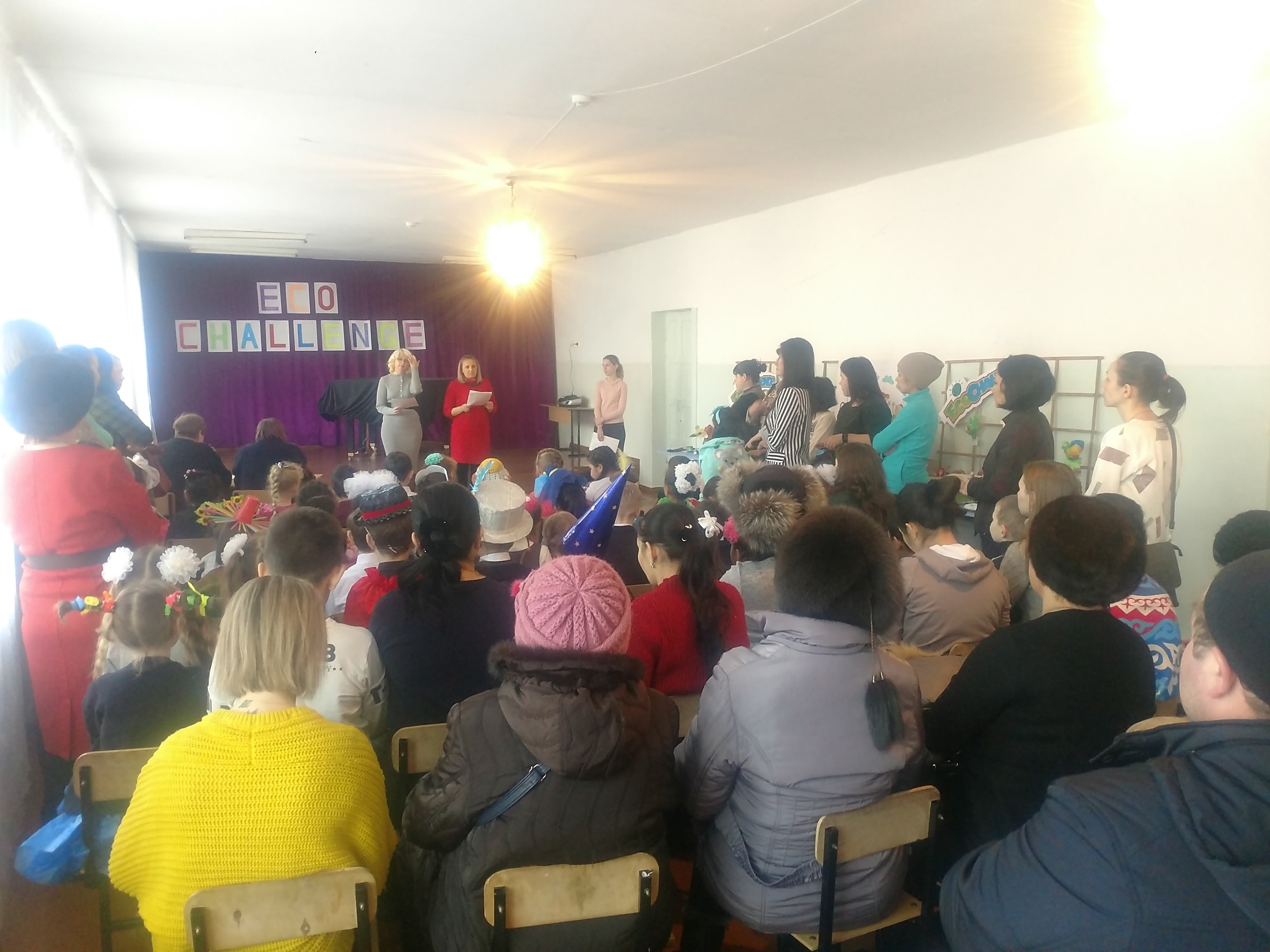 Slide title
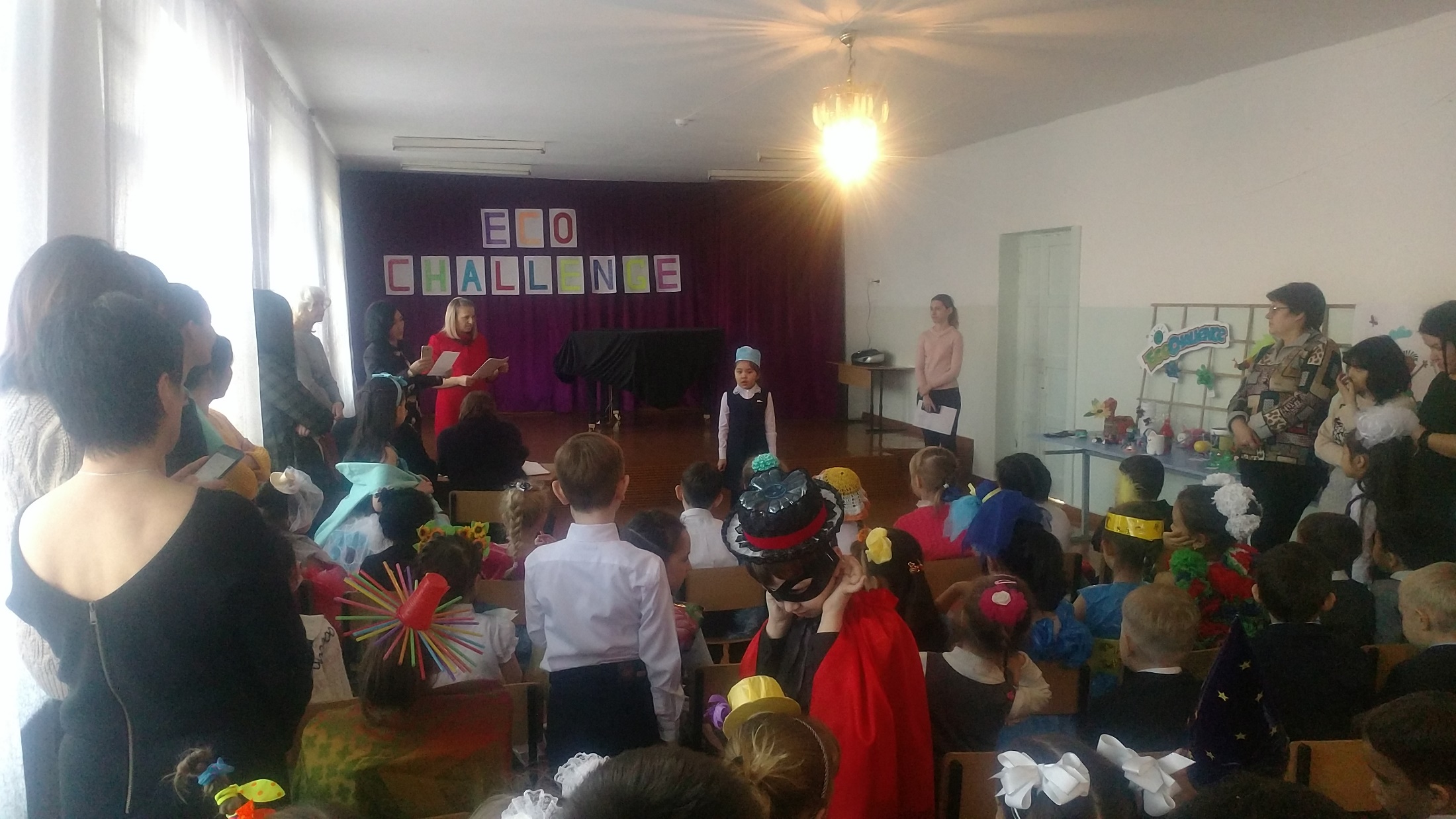 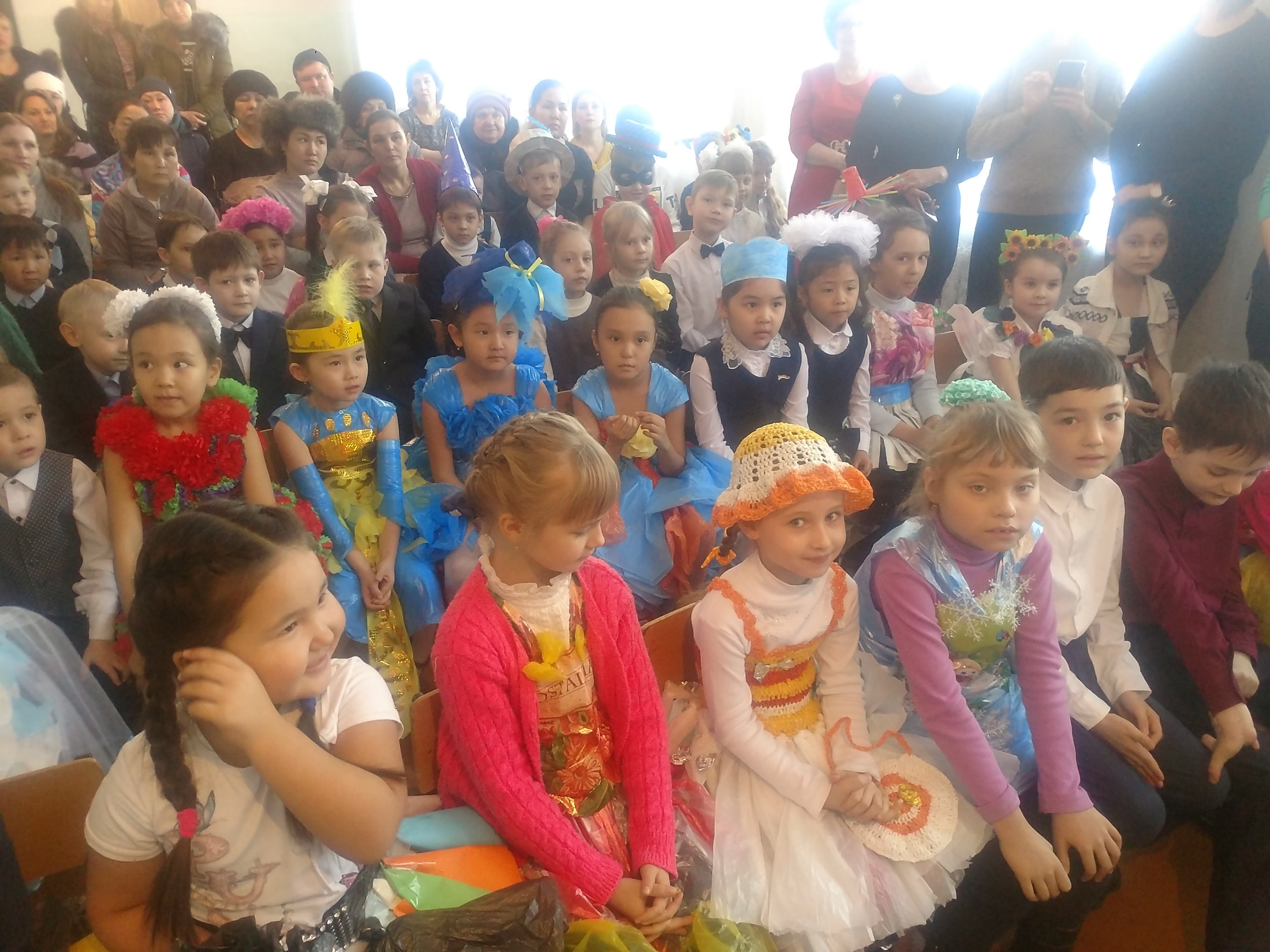 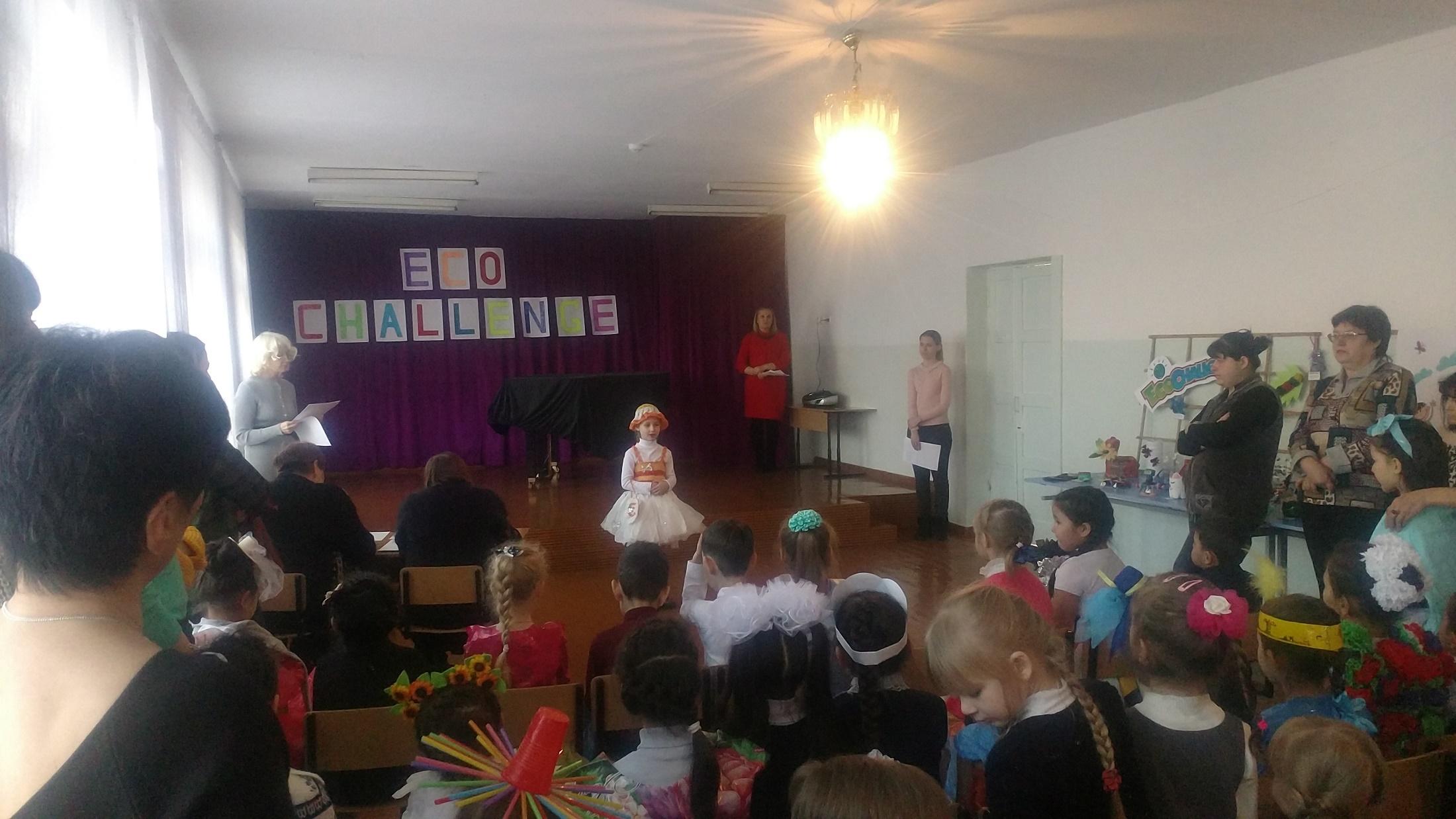 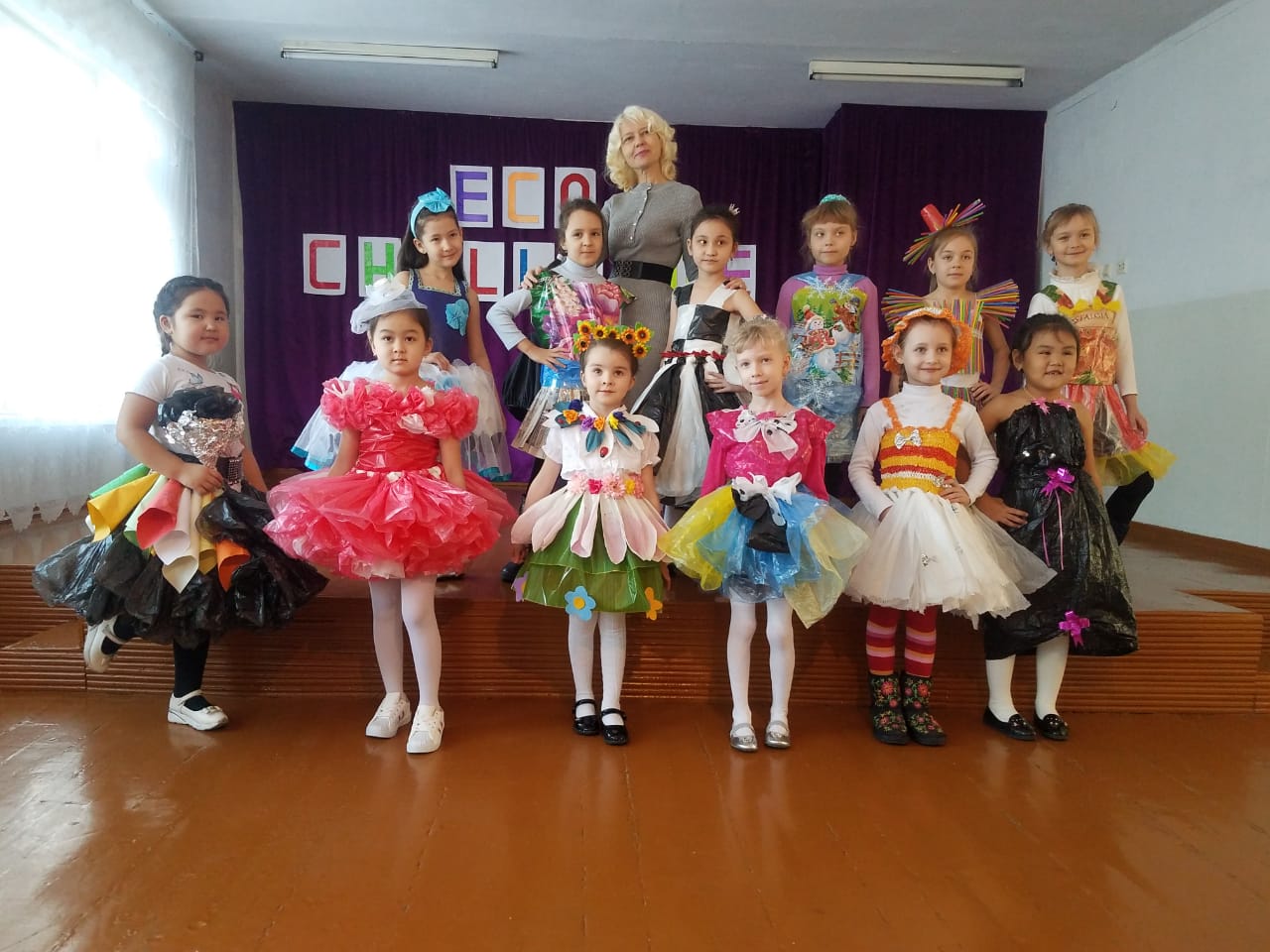 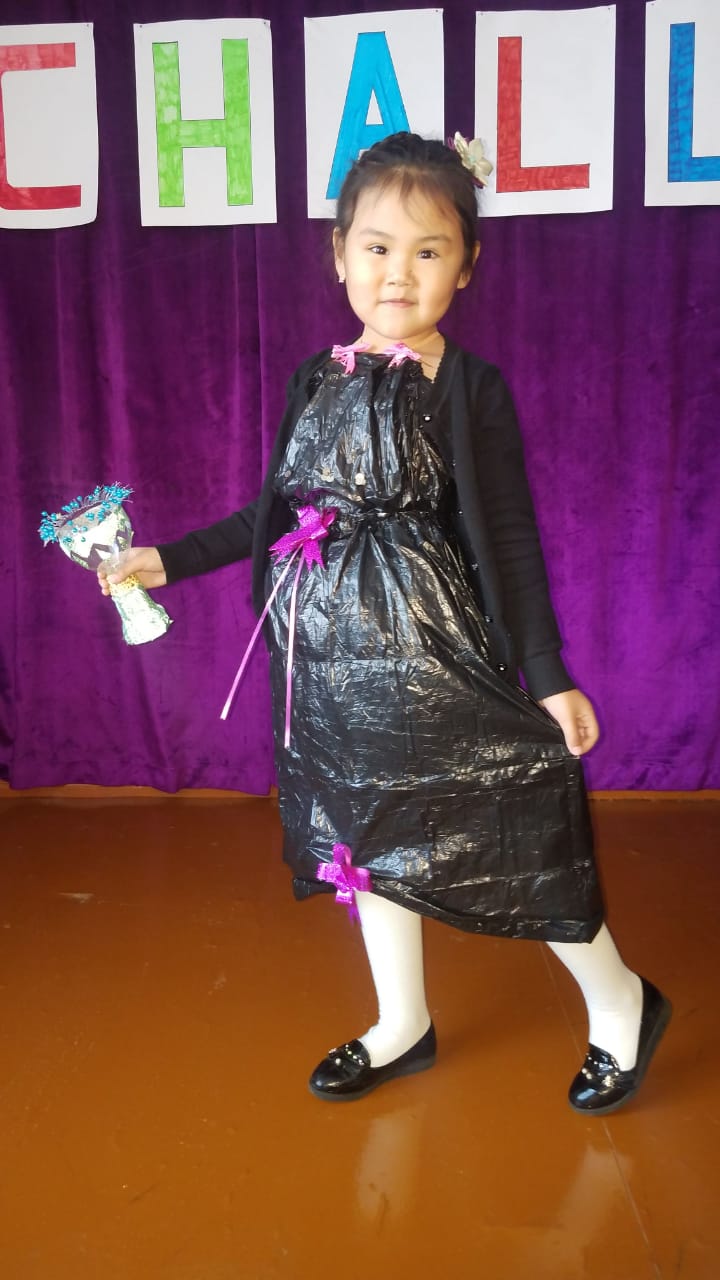 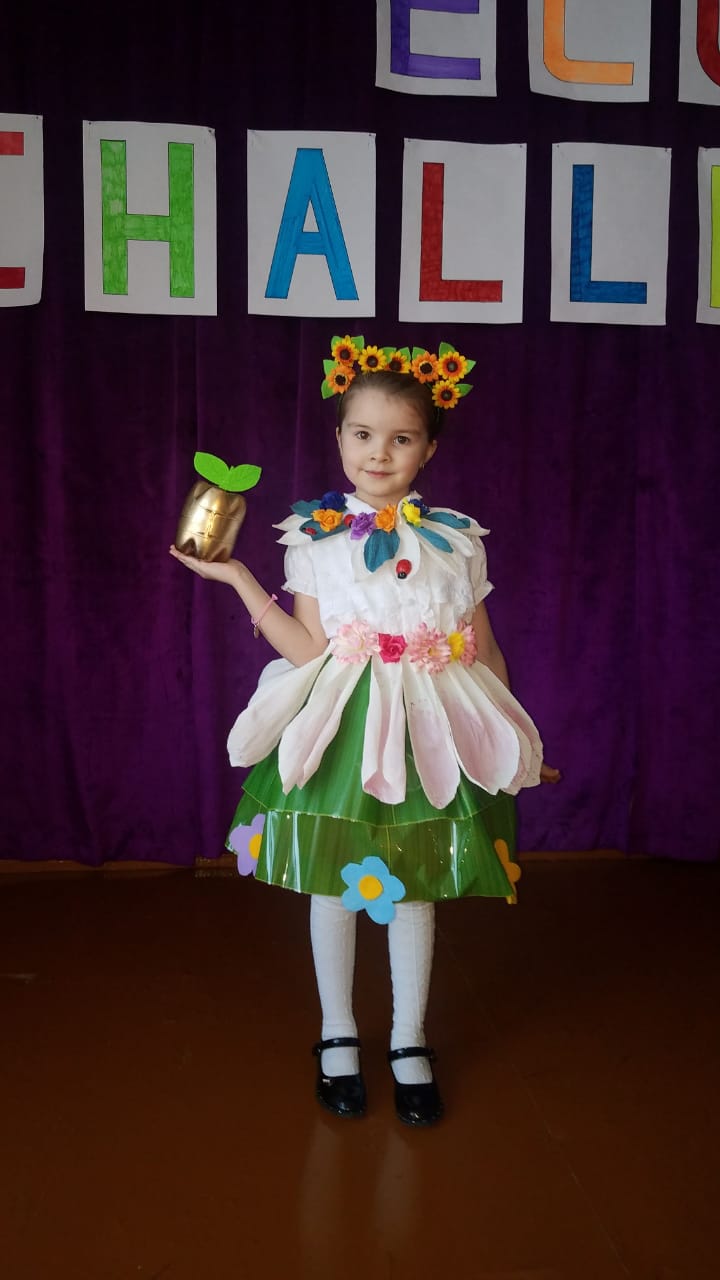 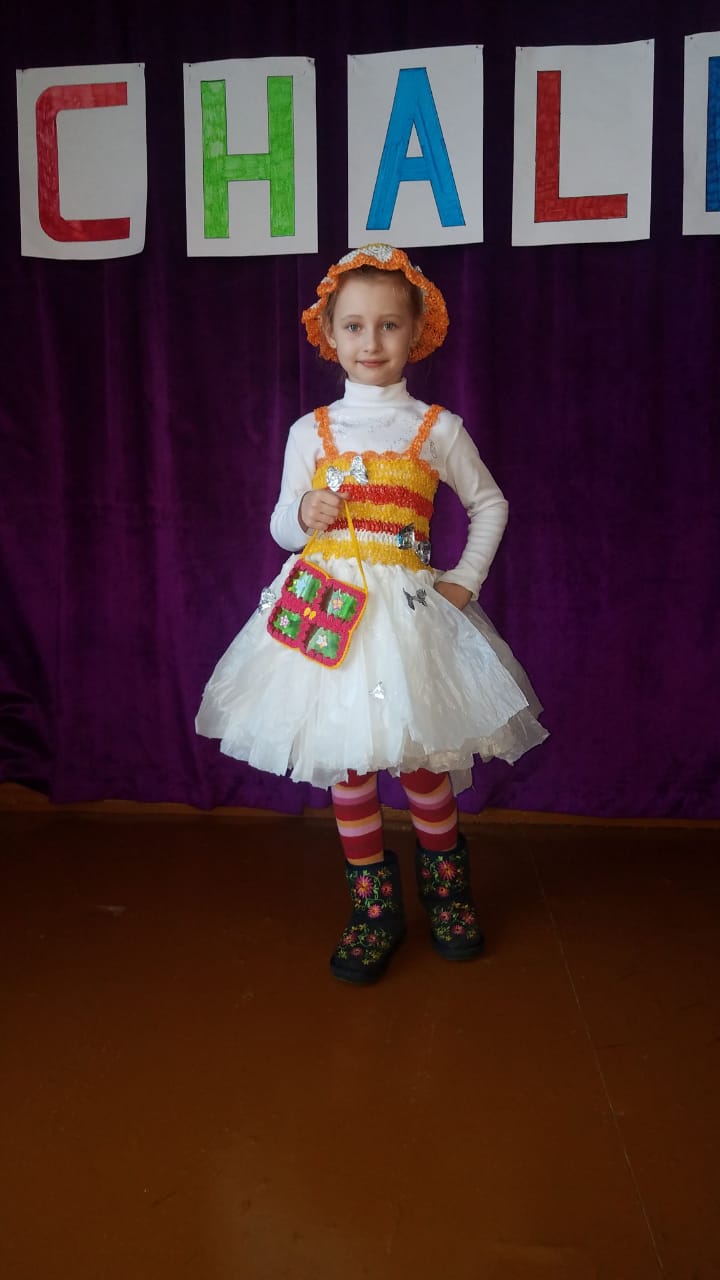 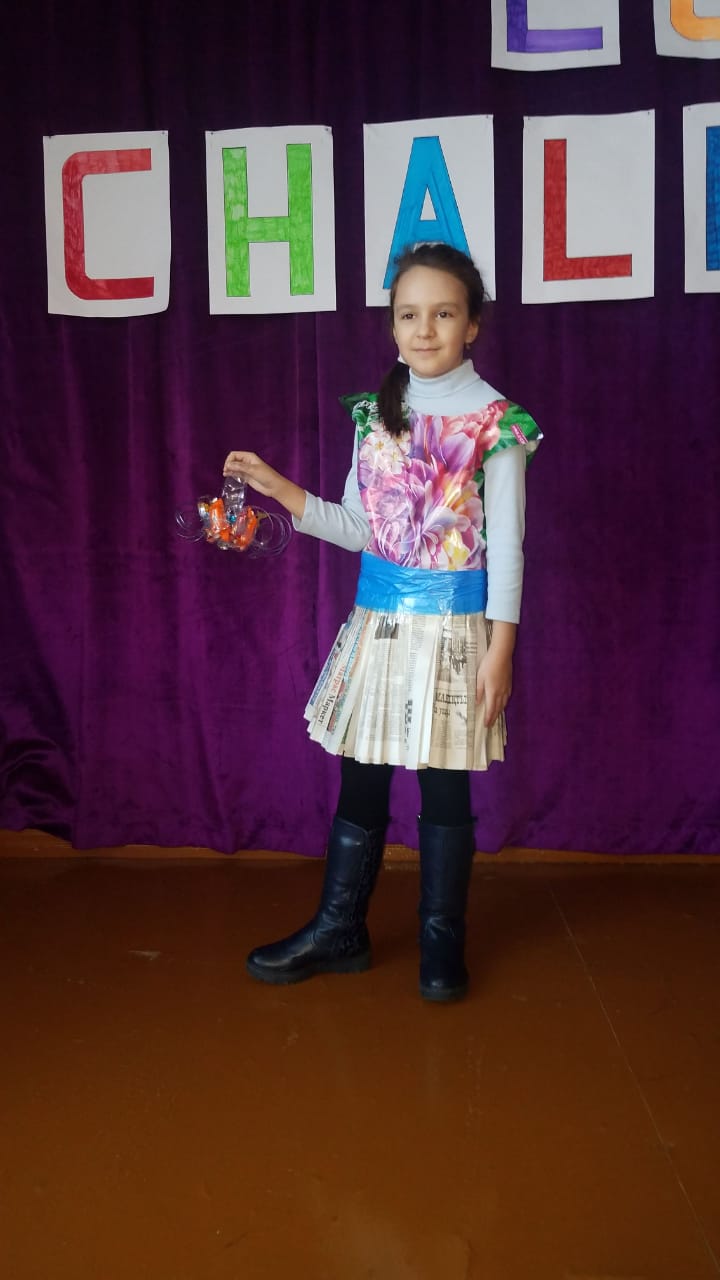 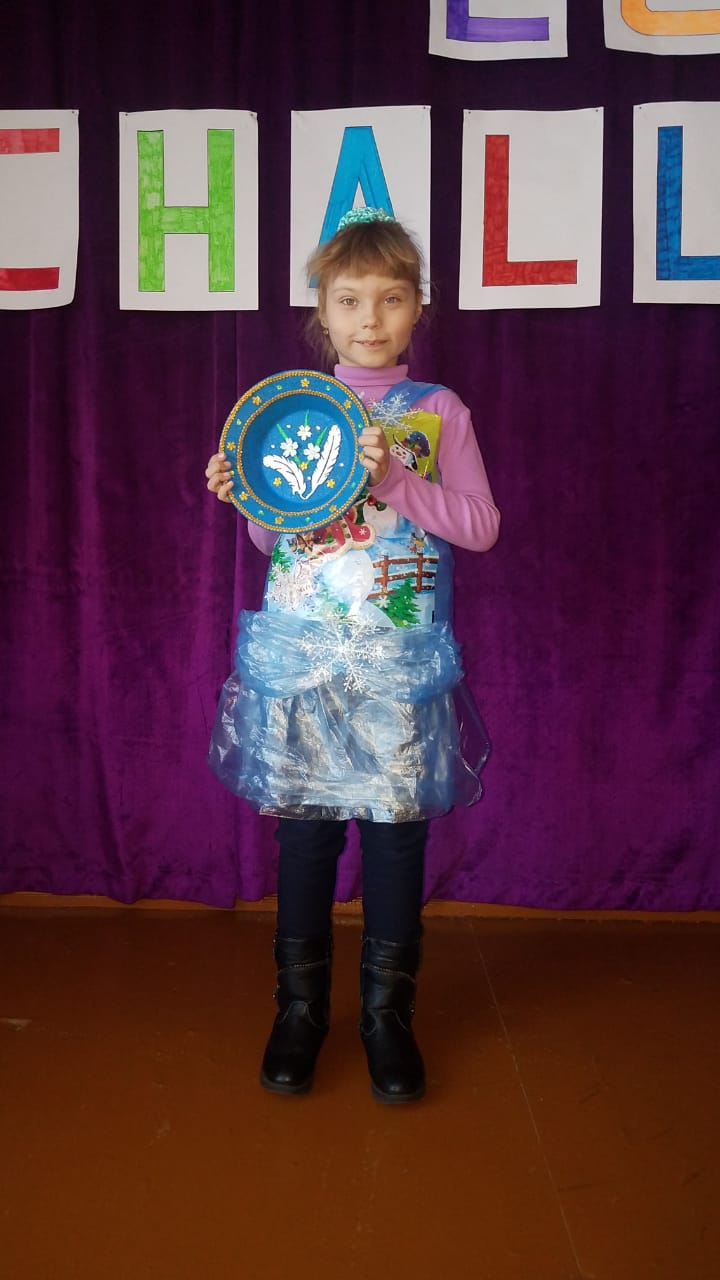 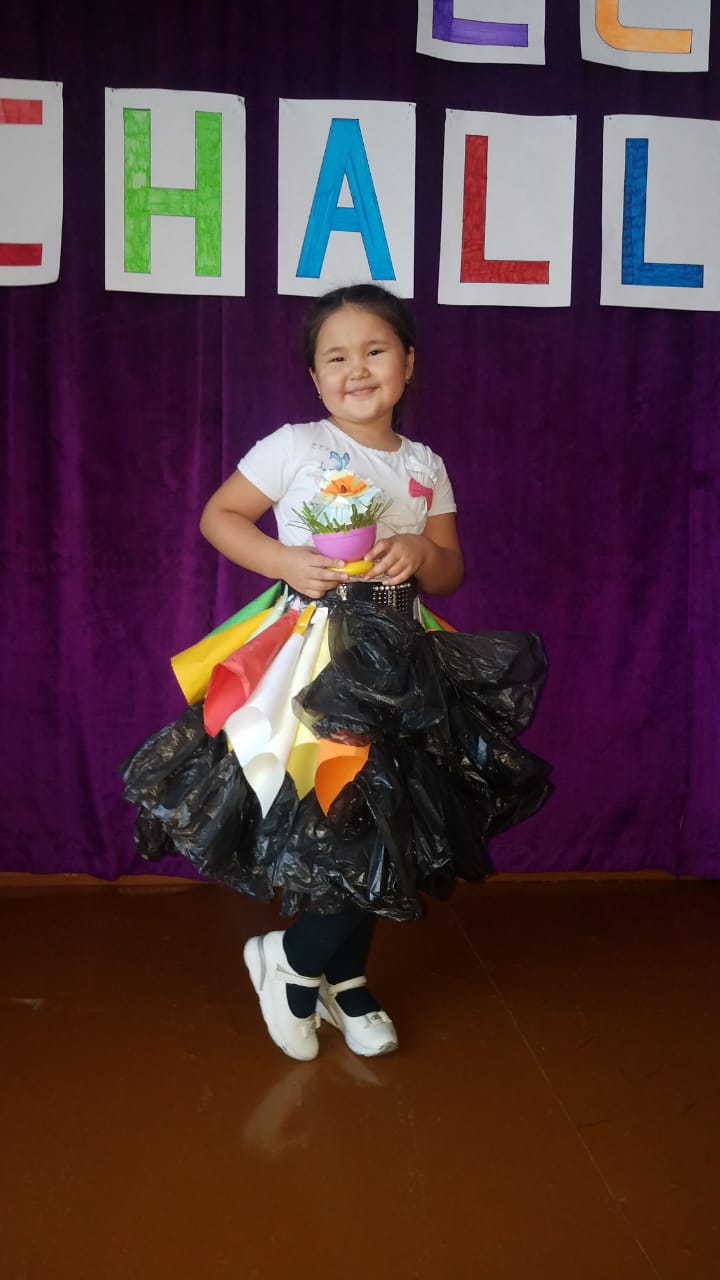 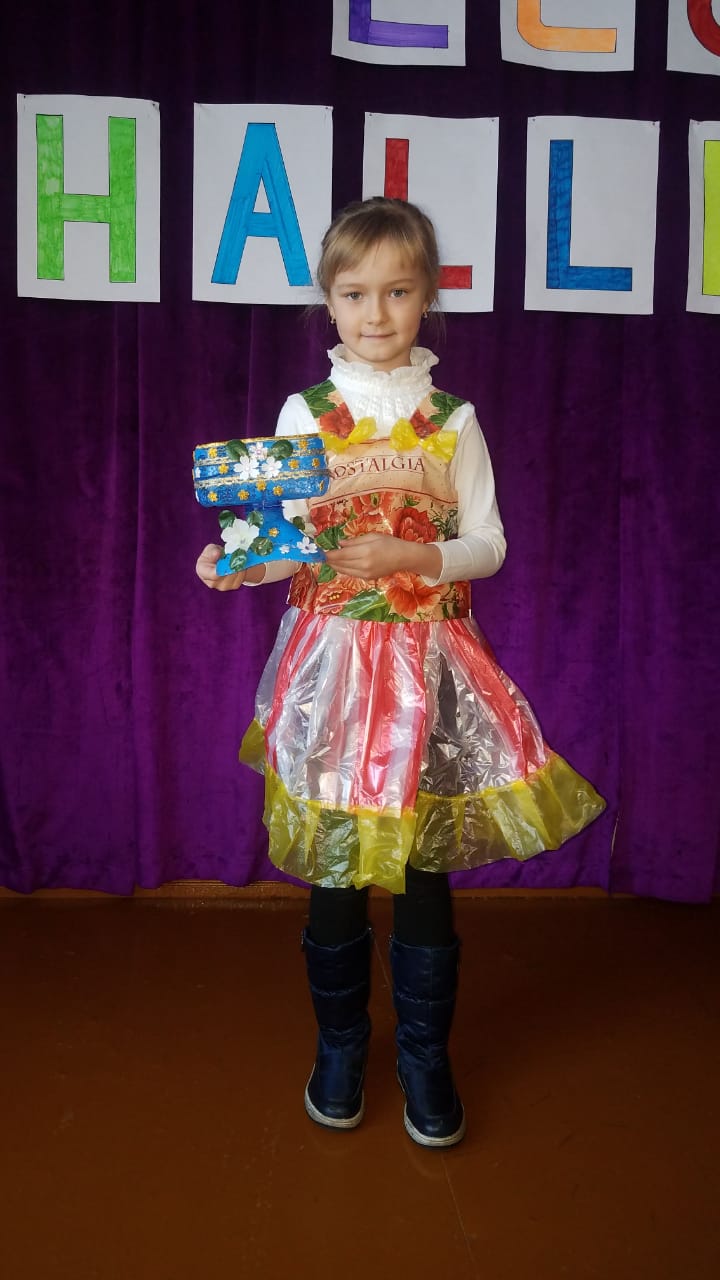 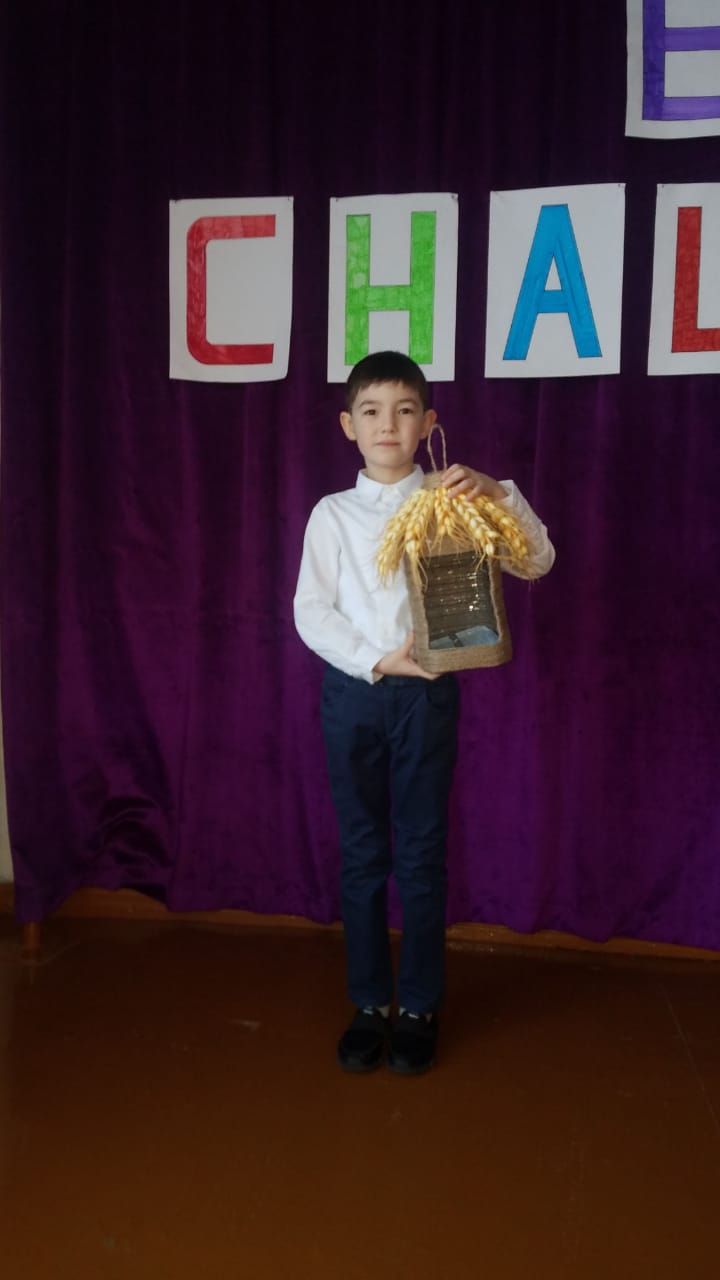 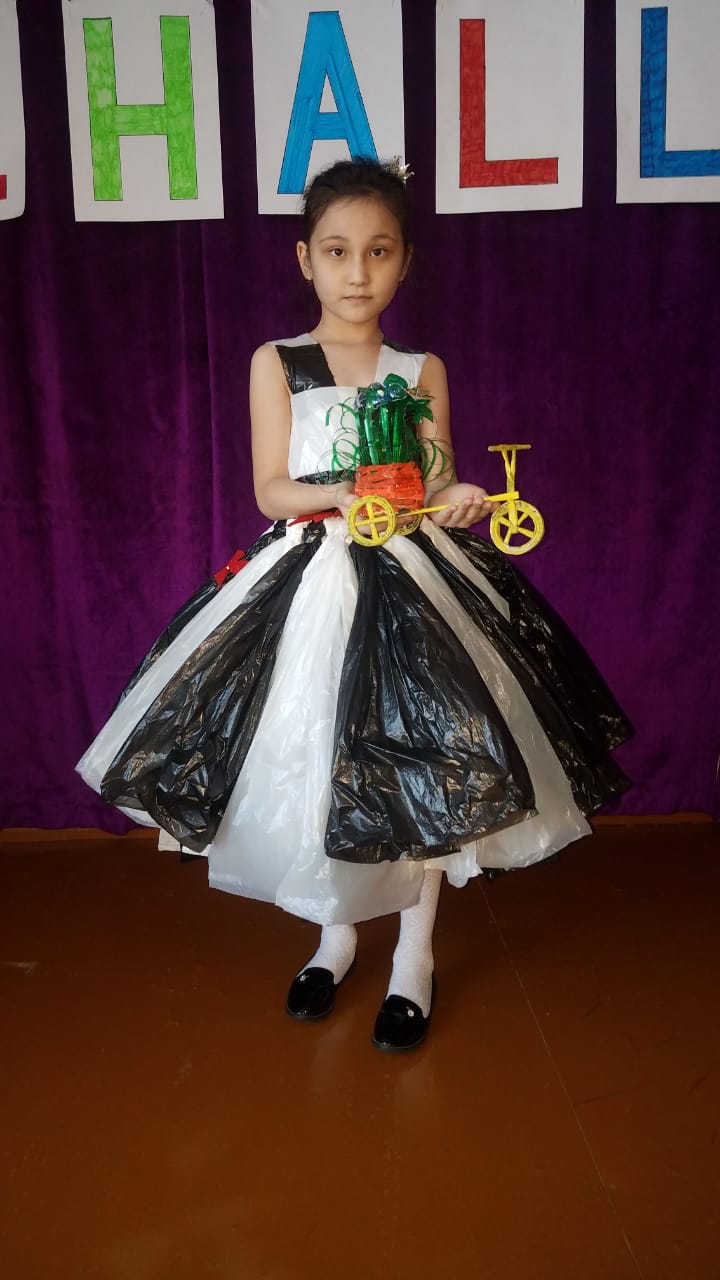 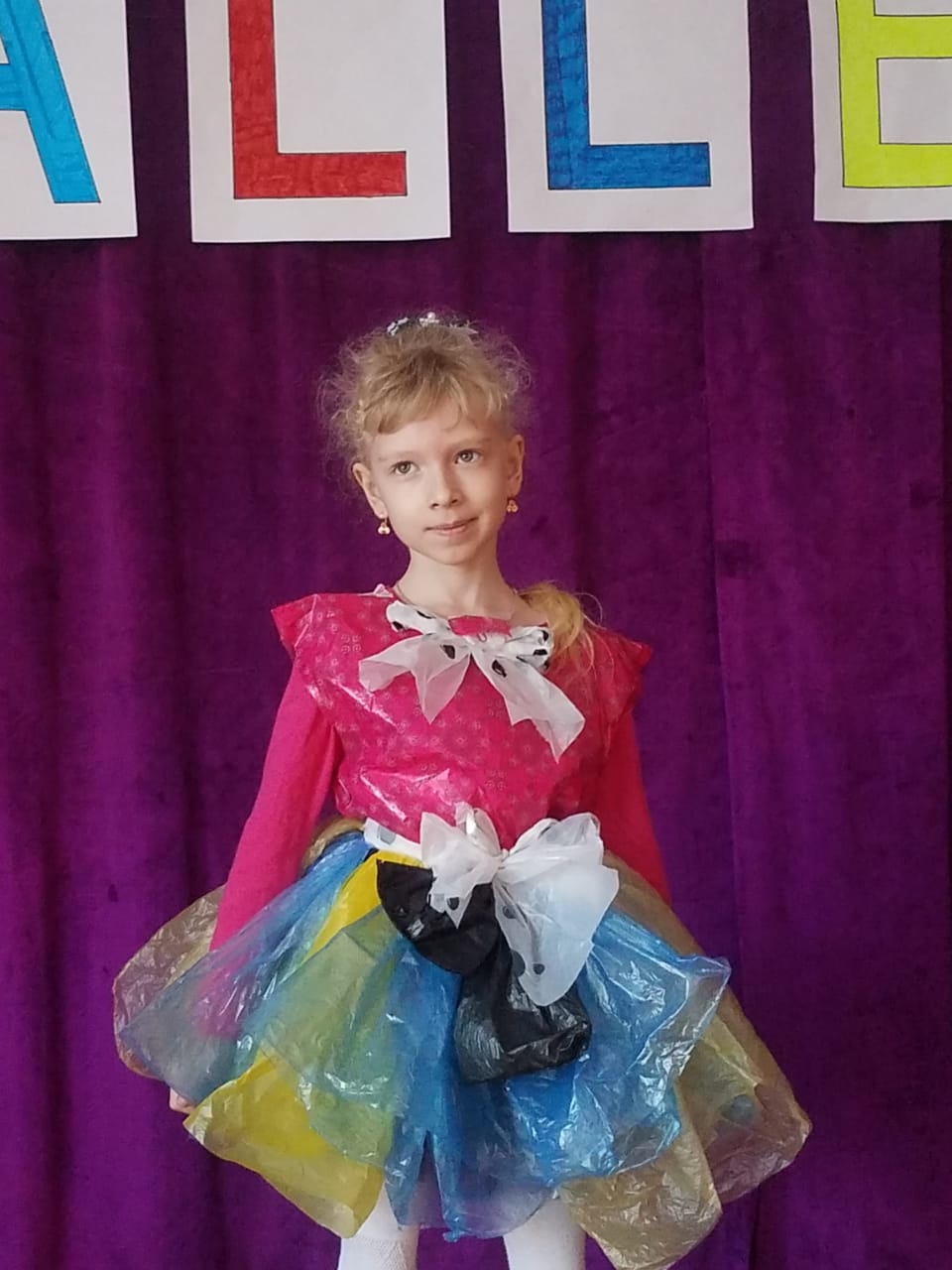 Конкурс чтецов среди 1-х классов на экологическую тематику
Участие в конкурсе приняли более трети всех учащихся 1-х классов;
Конкурсанты подготовили не только стихотворения, но и прекрасные наряды из использованных материалов;
Помимо прочего первоклассники приняли активное участие в конкурсе поделок, где продемонстрировали умение подарить вторую жизнь использованным вещам.